Oncology- Part 2
Phase 3B PTS 17/10/19
Spinal cord compression
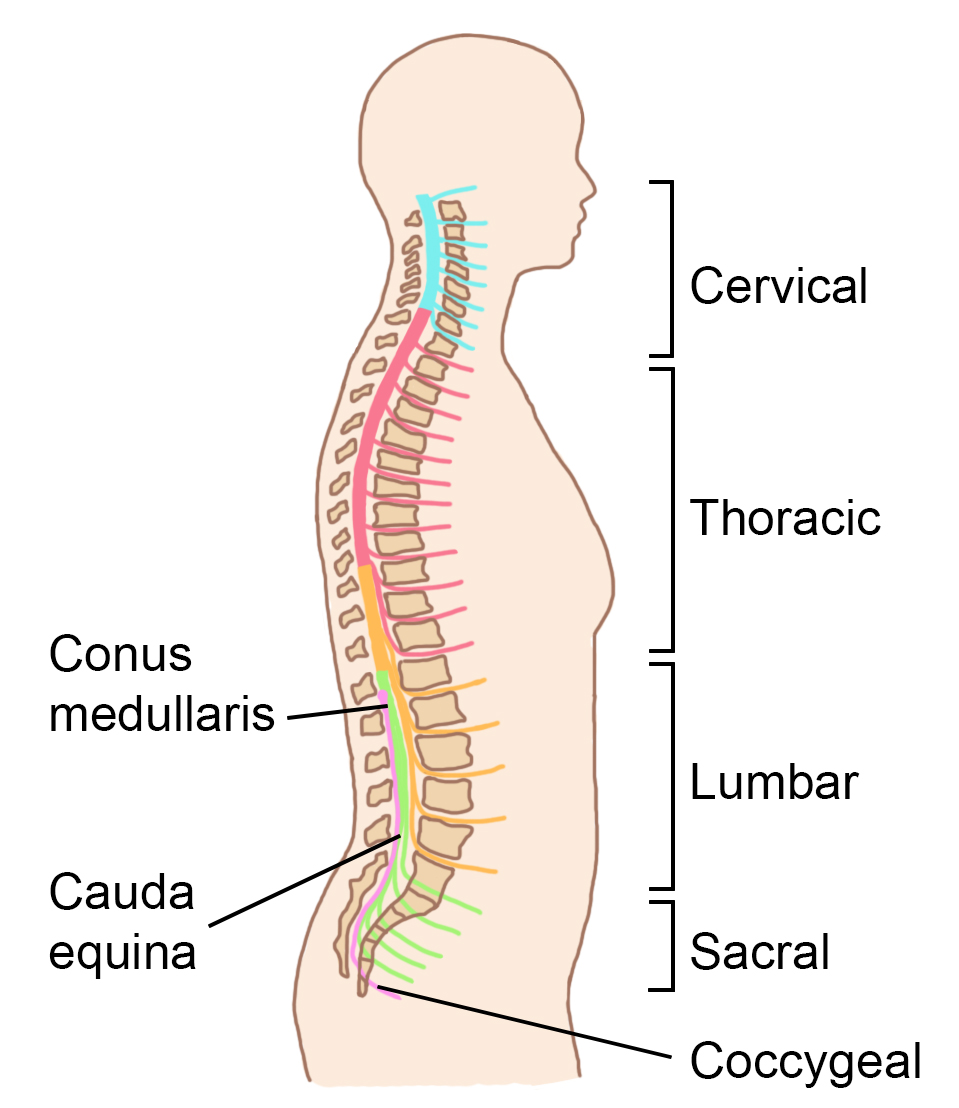 [Speaker Notes: Cord starts at base of skull, terminates at L1, beyond that cauda equina]
Spinal cord compression
Causes
Malignancy! Mostly secondary

Also trauma, disc prolase, rheumatoid arthritis, spinal infection, epidural or subdural haematoma
presentation
Radicular pain
Limb weakness below the level of compression
Difficulty walking
Sensory level
Bowel or bladder dysfunction
Lower motor neurone signs at the level and upper motor neuron signs below the level
Investigations
MRI whole spine
Management
Immediate = Analgesia + High dose corticosteroids
Definitive 
urgent surgical decompression 
radiotherapy 
chemotherapy (chemosensitive)
Hormone deprivation (prostate)
Also important
VTE prophylaxis
Pressure sore prevention 
Bisphosphonate for painful bone mets 
Looking after bowel and bladder 
Rehabilitation
[Speaker Notes: DEX AT LEAST 16 MG AS SOON AS OSSIBLE if aralegia and hincter involvement recovery is uncommon]
SVC Obstruction
Bronchogenic carcinoma (SCLC and NSCLC)

Also lymphoma
presentation
Dyspnoea, chest pain, neck, face and arm swelling, stuffiness, dizziness, syncope. Worse on lying down
OE = oedema of upper body, face and extremities, dilated veins over arms neck and anterior chest wall, severe respiratory distress, engorged conjunctiva
Investigations
CXR, CT, biopsies (USS or bronchoscopy)
Management
Immediate = Head up, oxygen, corticosteroids

Radiotherapy or chemo if chemosensitive tumour eg SCLC

Don’t forget anticoagulation

Surgical stenting
Hypercalcaemia
Presentation = groans, moans, stones, thrones, bones
Abdo pain, constipation, renal colic, confusion, bone pain, polyuria

80% PTH related protein production 20% lytic bone mets
Investigations
Bone profile inc corrected calcium 
PTH
ECG (short QTc)
Imaging for bone mets
Hypercalcaemia
Management: aggressive rehydration 4 - 6 litres over 24 hours

IV bisphosphonates eg pamidronate
Screening
Screening
A process of identifying apparently healthy people who may be at increased risk of a disease or condition
Wilson’s criteria for screening
the condition 
should be an important health problem
the natural history should be understood
should have a recognisable latent or early asymptomatic but detectable

The test
should be acceptable
Cost effective
accurate, reliable, sensitive and specific

The treatment
should be an accepted treatment recognised for the disease
more effective if started early
policy on who should be treated
Our Cancer Screening programmes
Breast 
mammography 
age fifty to seventy every three years
Aims to identify calcified DCIS
If positive send for triple assessment inc radiologically guided biopsy
Colon 
faecal occult blood now called faecal immunochemical test (still checking for blood)
 age fifty to 74 every 2 years
If positive send for colonoscopy
Our Cancer Screening programmes
Cervical
3yrly age 25-49, 5 yrly 50-65, over 65 if they have recent abnormal cytology or they request screening and have not been screened since age fifty
The results are called cytology
Cytology can be inadequate OR normal OR abnormal
Abnormal results can be borderline, low grade dyskaryosis, high grade dyskariosis which can be moderate or severe, invasive glandular carcinoma or invasive squamous carcinoma
Our Cancer Screening programmes
Cervical
Low grade, moderate high grade and severe high grade dyskariosis roughly map to CIN 1, 2 and 3 respectively
CIN 1, 2 and 3 means abnormal cells occupying the basal third, 2 thirds and entire basal epithelium respectively
Our Cancer Screening programmes
Cervical
Low grade dyskaryosis or worse get sent for colposcopy, high grade or worse goes as 2WW
Borderline dyskarosis gets HPV tested and sent for colposcopy if positive
If abnormal cells are confirmed at colposcopy then either a LLETZ or cone biopsy is performed
Palliative care
Pain
Nausea
Anxiety
Breathlessness
Secretions

Constipation
Pain
Background dose 
1 tenth to 1 sixth of that dose for breakthrough

Titrate by converting all the opiates they are having over 24 hours into oral morphine equivalents, summing and converting back to desired opiate
Subcut or IV opiates = double the oral strength
[Speaker Notes: Just going to talk about oiates]
Opiates
Morphine
Diamorphine
Oxycodone = oxynorm oxycontin
Fentanyl = strong
Buprenorphine = partial agonist antagonist
Doris
twenty mg oxycontin BD
4 x ten mg oromorph
Convert her to a syringe driver (BG and breakthrough using the following conversion table
Doris
Twenty mg oxycontin bd = forty mg oxycodone = eighty mg oral morphine 
4 x ten mg oromorph = forty mg oral morphine
120mg oral morphine over 24 hours
60mg morphine continuous 24 hour subcut infusion
6 to 10mg subcut morphine for breakthrough (eg 7.5mg)
Nausea
Non pharmacological = control odours, minimise site and smell of food, acupressure wrist bands, ginger, small meals
Nausea (what we don’t use in palliative care)
Cyclizine = H1 antagonist. Also has antimuscarinic effects (inc dry mouth and constipation( and can cause a “high” and hallucinations when combined with morphine.
Ondansetron = 5HT3 antagonist. Used often alongside chemo but less so in palliation because it is constipating
Nausea (what we do use)
Haloperidol = acts on D2 receptors in chemoreceptor trigger zone, use for chemical induced nausea and if predominant problem is nausea (as opposed to vomiting
Metoclopramide = acts on D2 receptors. Prokinetic. Use for mechanical, ileus, gastric outlet emptying induced nausea and if predominant problem is vomiting
Anxiety
Non pharmacological = manage unpleasant physical symptoms, address psychosocial and spiritual needs


Benzodiazepines (GABA agonist = generally midazolam
Breathlessness
Non pharmacological = open window, fan, breathing exercises

Morphine
Secretions
Hyoscine butylbromide (anticholingergic)
Questions
Please feed back!https://www.surveymonkey.com/r/PeerTeachingSoc
Thanks, come along on the 5th and GOOD LUCK